Section 2.7
Proof by cases
Where are we at??
Today we will wrap up the chapter on proofs.

The competency demo on chapter 2 will be next Wednesday.
I have posted a “practice sheet” 
We will look at a sample CD on Monday
Proof by Contradiction
Start the proof by supposing that the statement is false.  
That is, suppose the negation of the statement is true
Show that this new supposition leads to a contradiction.
Explicitly conclude that since the negation is false, the original statement must be true.
Examples of this technique
If 3n+2 is odd, then n is odd

[Hint, be careful writing the negation of this statement].
Prove
The product of any two consecutive integers is even.

Why is a "traditional" direct proof of this difficult?
Proof by Cases
Sometimes a general proof over ALL cases is nearly impossible to do.
But, the proof can be clearly divided into several distinct cases which cover all possible situations.
The proof then consists of several smaller proofs where you cover each case individually.
Examples of this technique
The product of any two consecutive integers is even.
Examples of this technique
For all real numbers x,
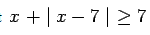 Examples of this technique
Let n be an integer. If 3 does not divide n, then 3 divides n2−1.